Report from OPAG
Michel Blanc

7/9/2016
EUROPA LANDER CONCEPT
JPL UPDATE  (March 30, 2016)
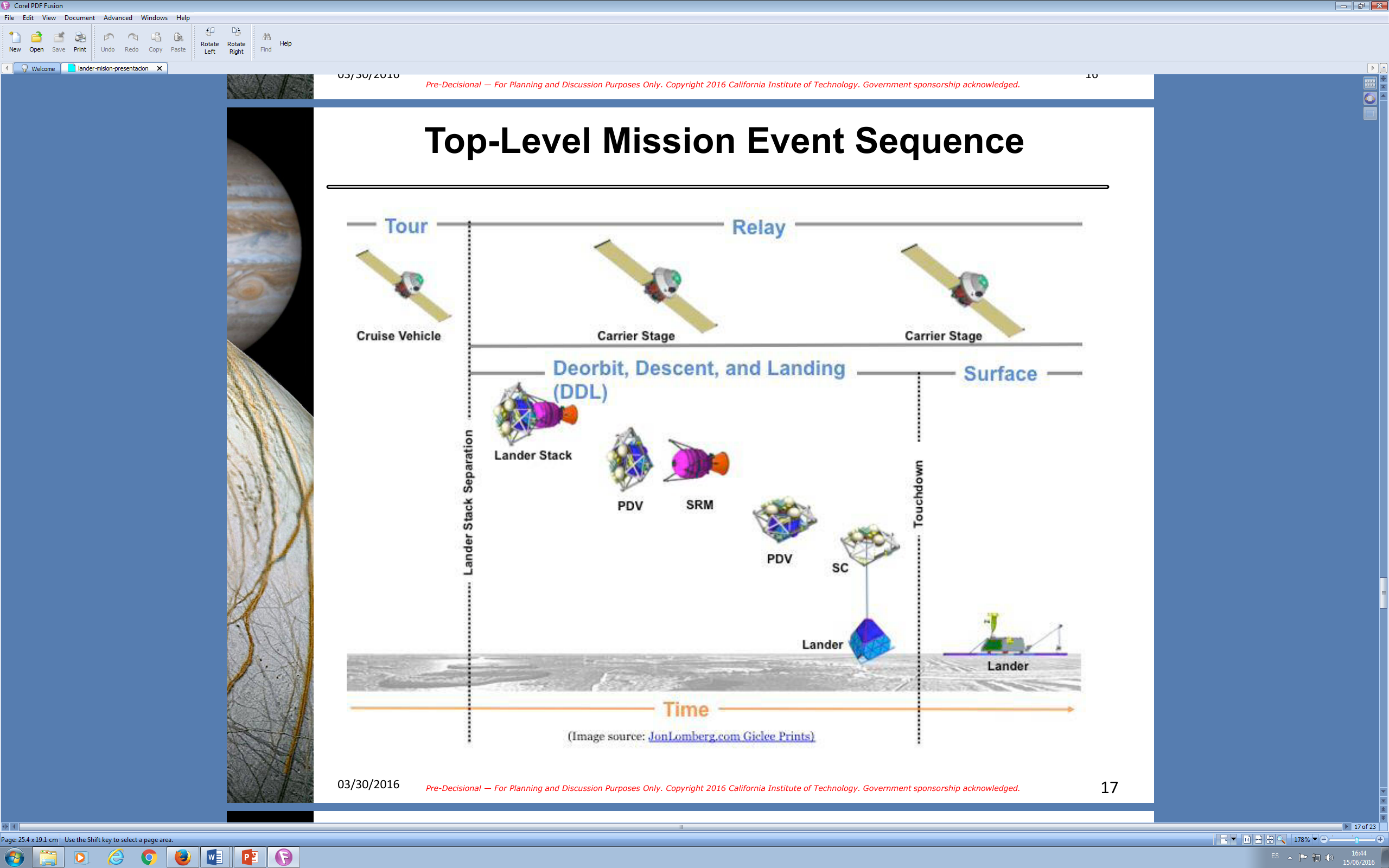 EUROPA LANDER CONCEPTJPL UPDATE (July 2016)
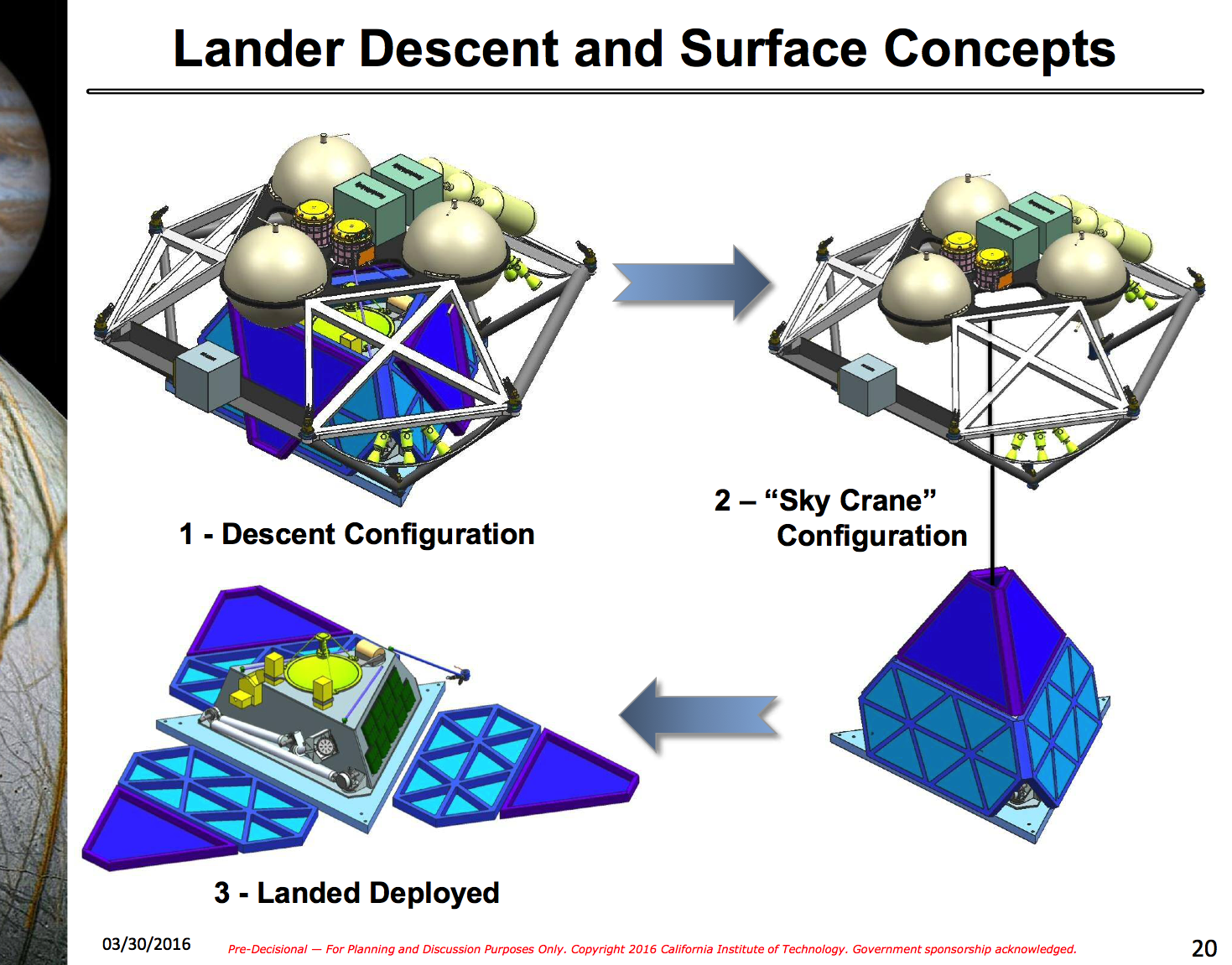 3
EUROPA LANDER CONCEPTUPDATE JPL – total surface mass 350 kg
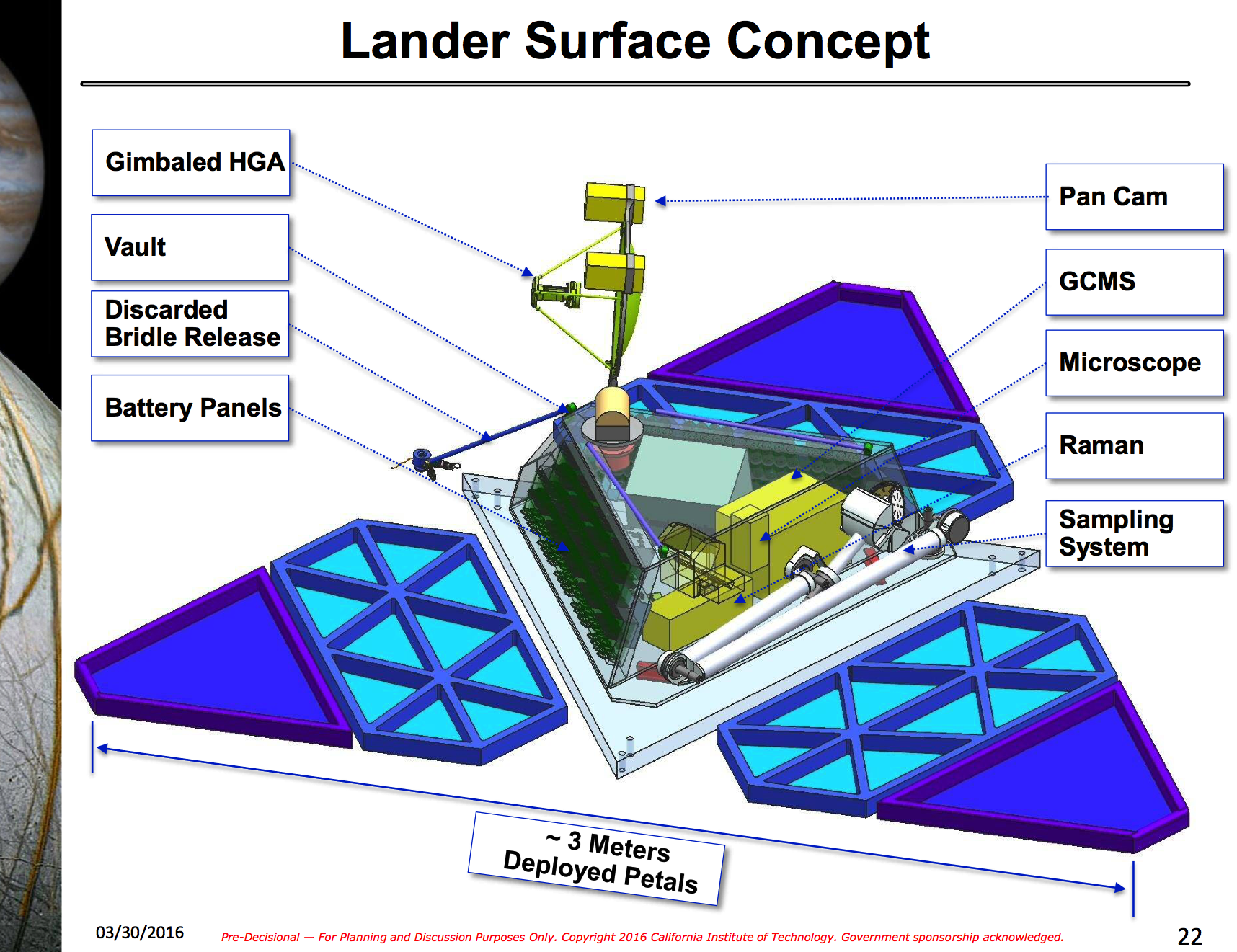 4
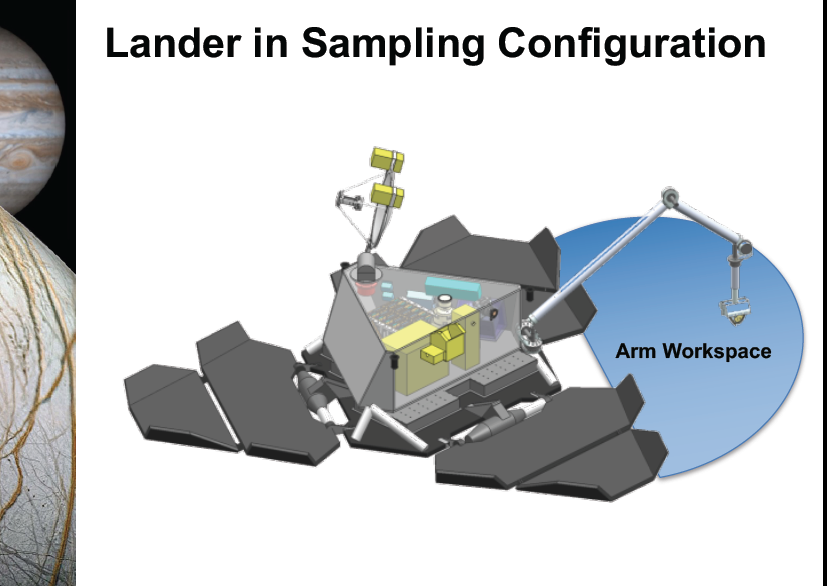 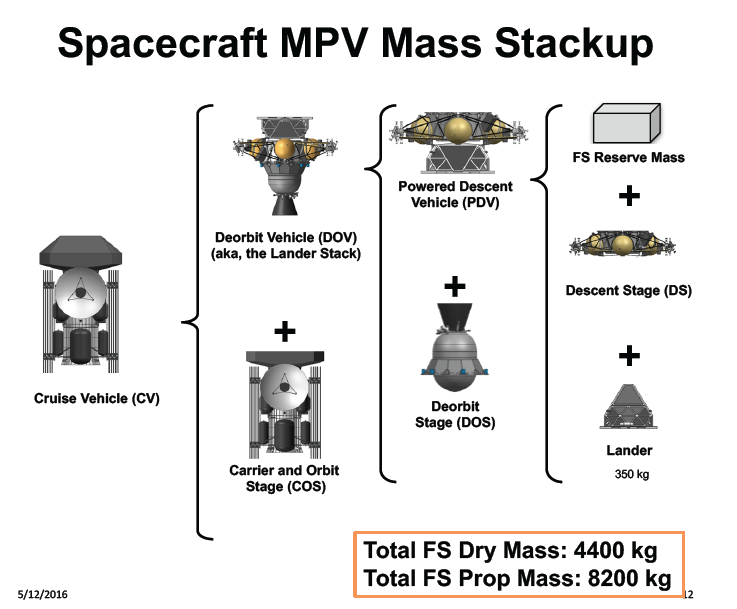 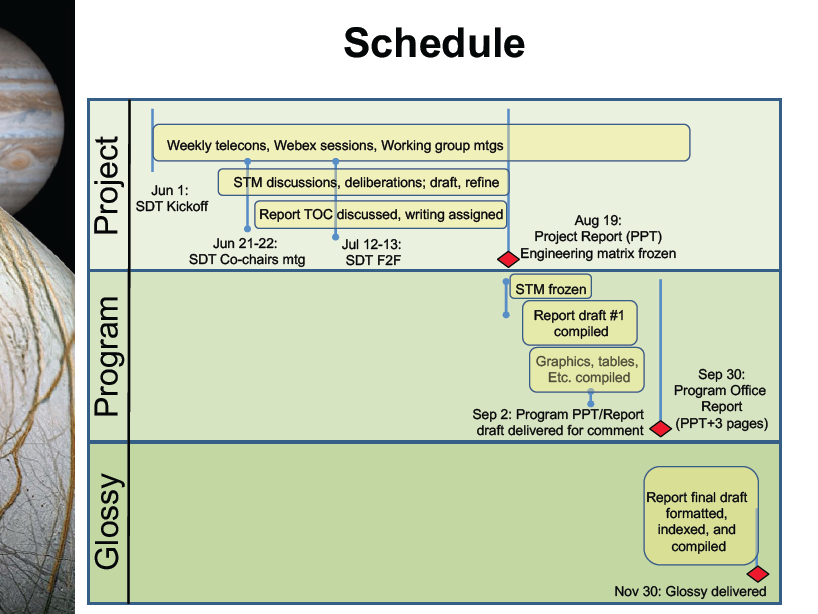